Овощи
Дидактическое обеспечение занятий по развитию речи
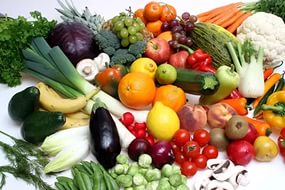 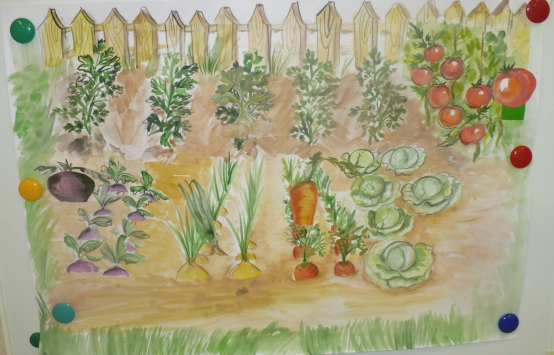 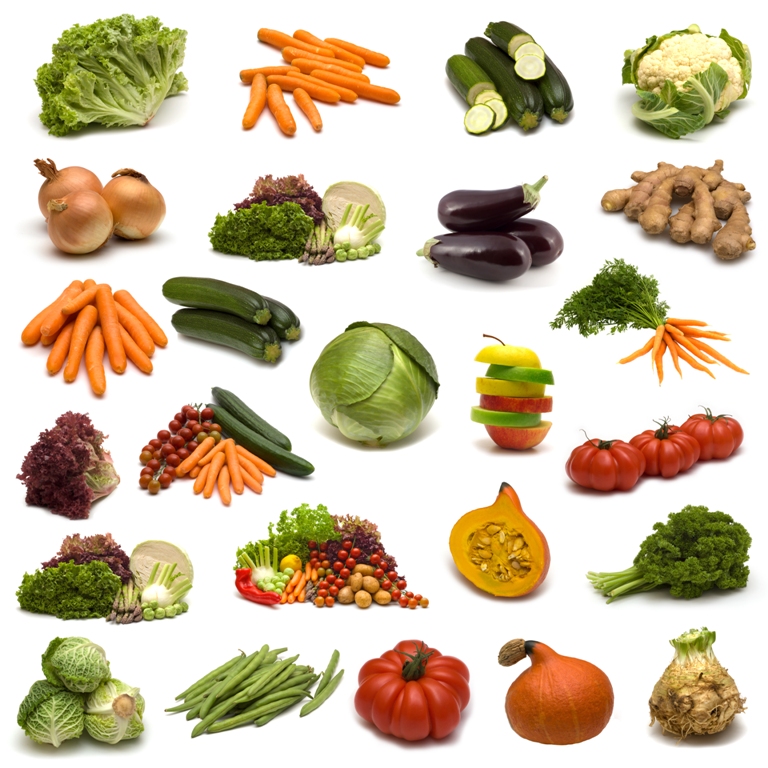 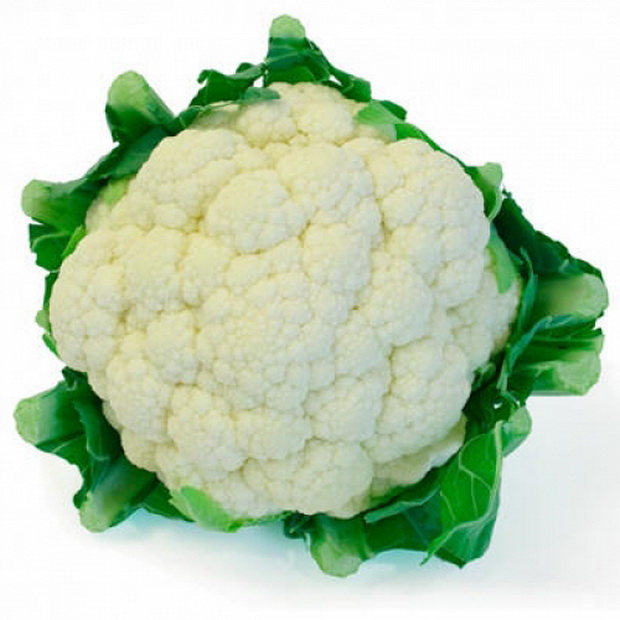 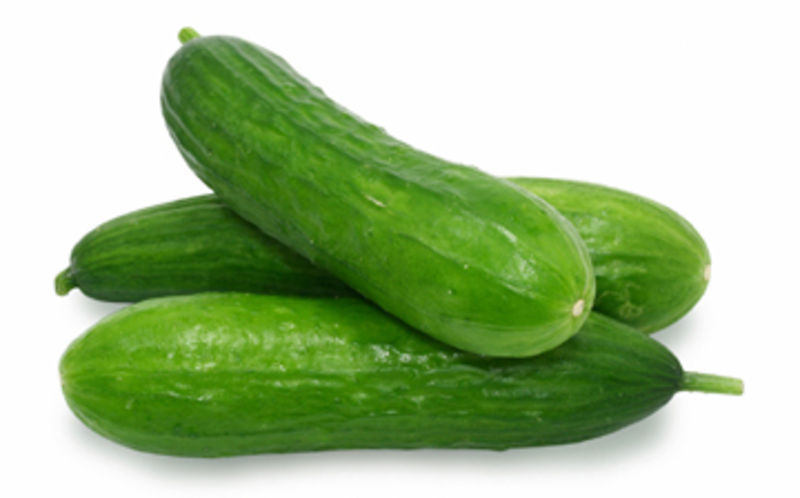 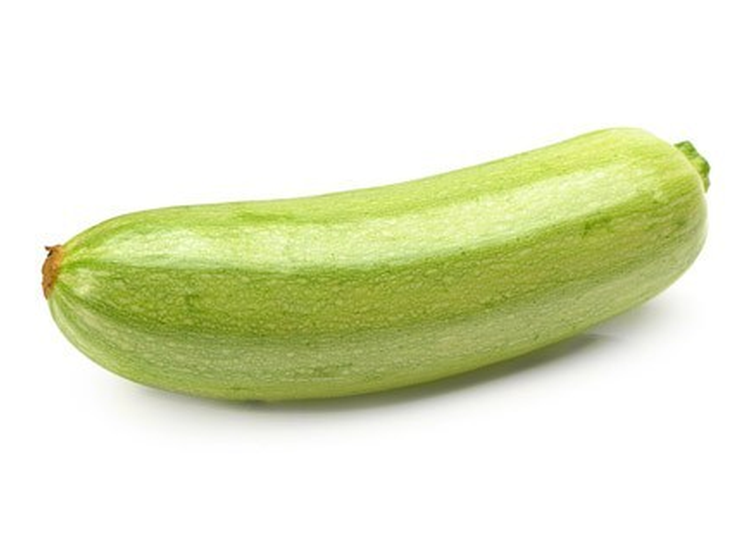 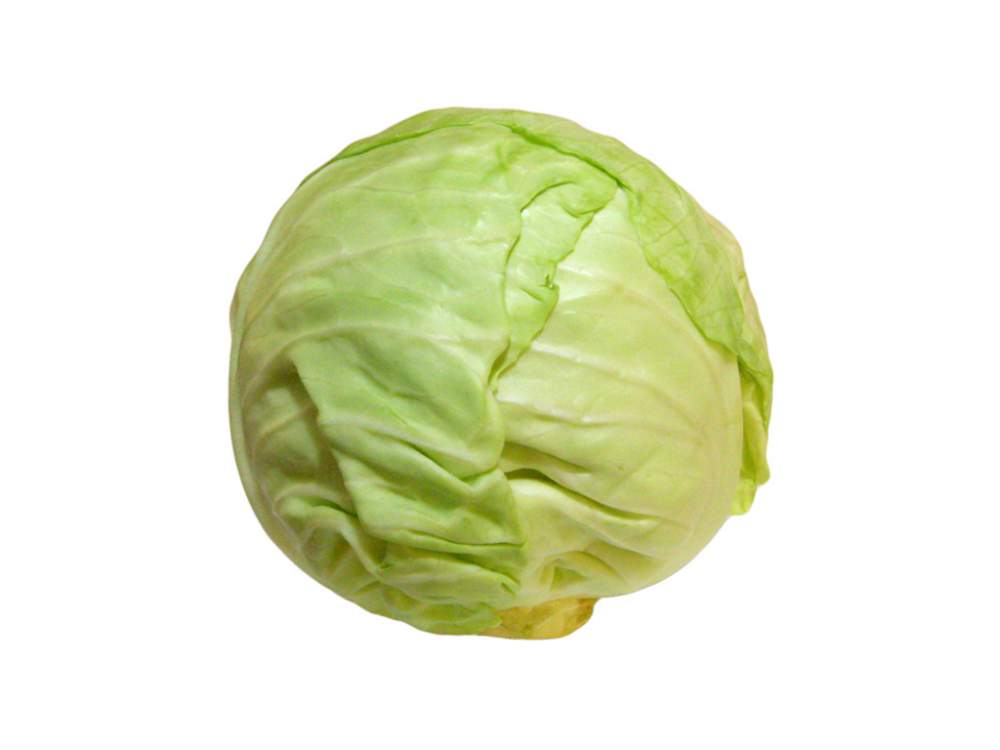 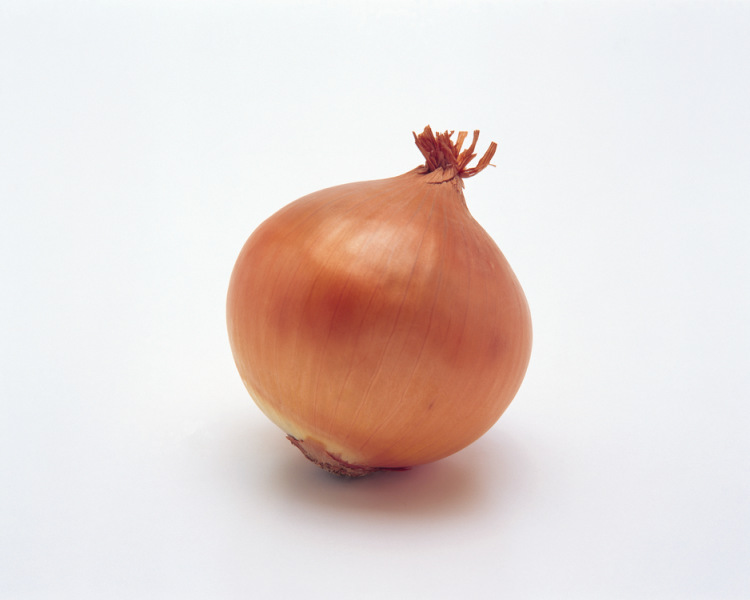 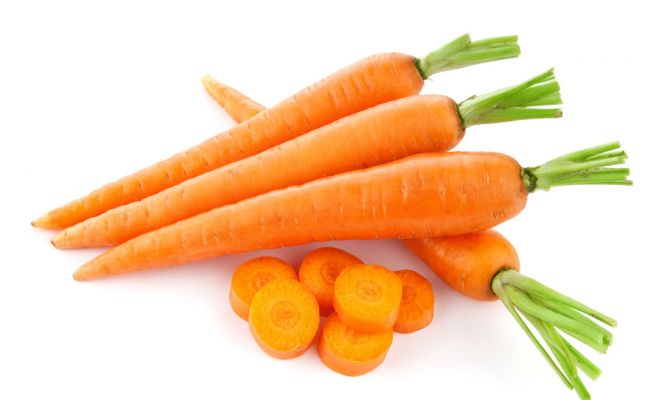 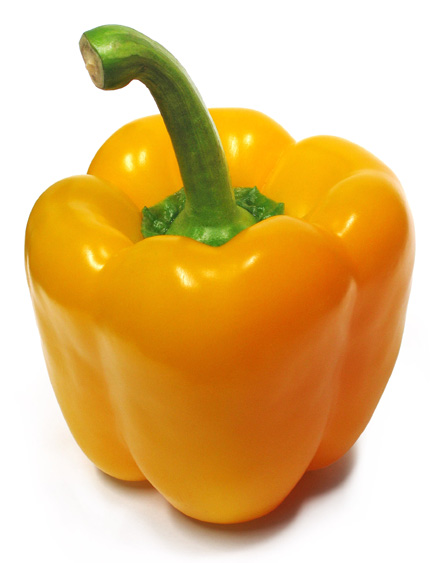 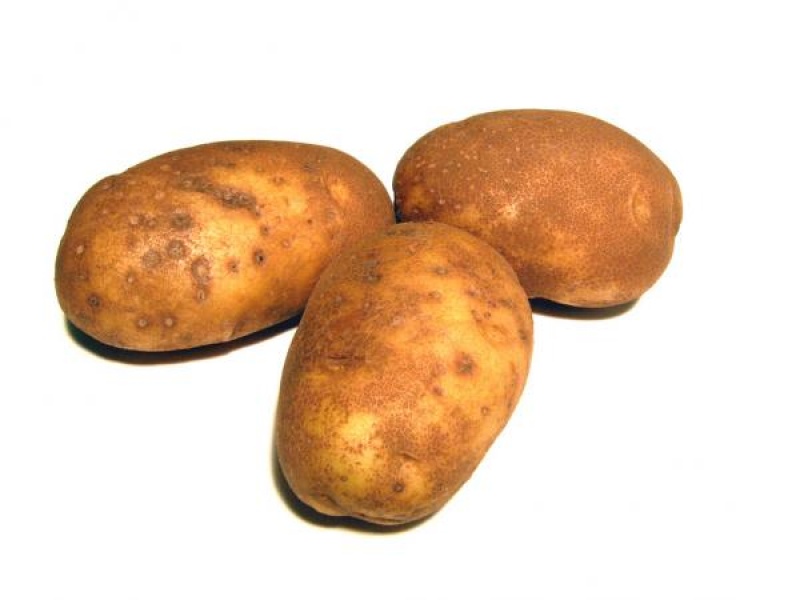 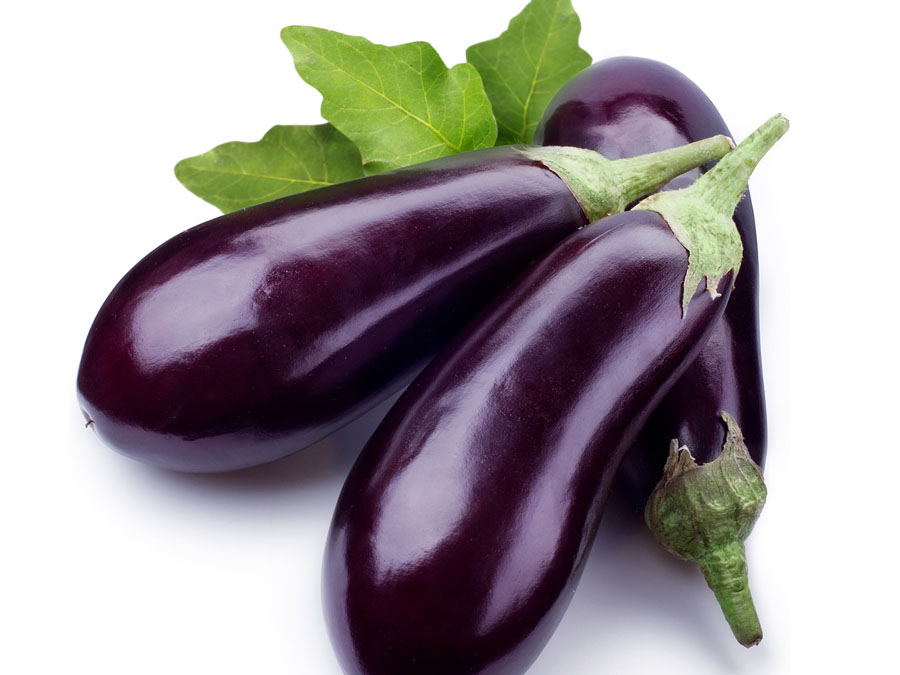 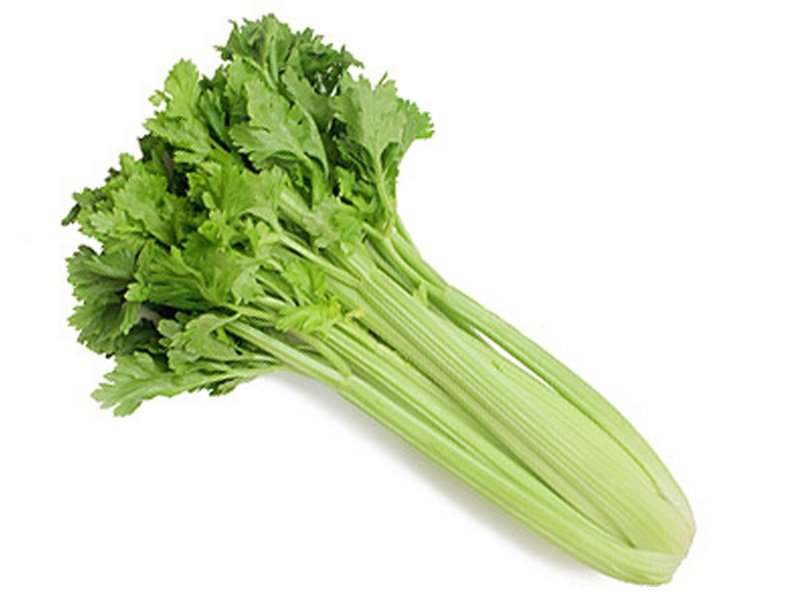 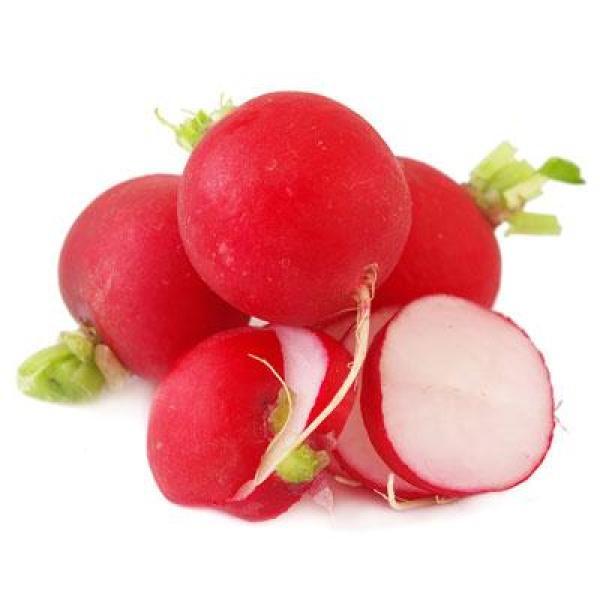 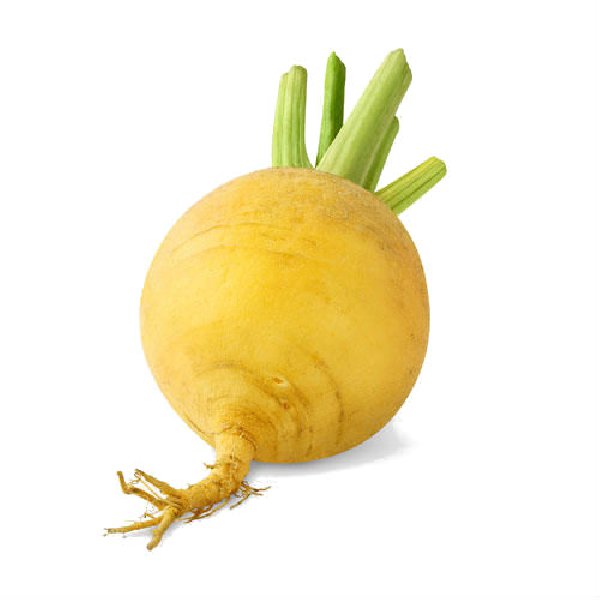 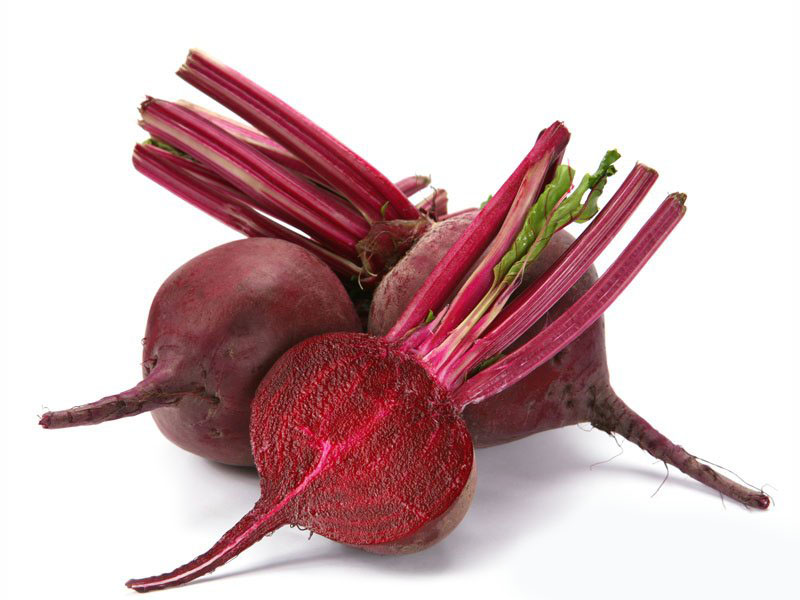 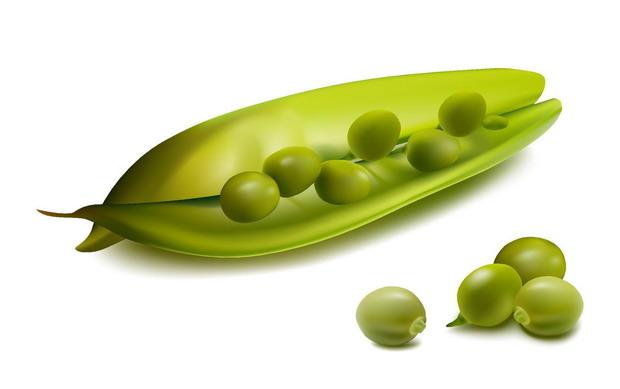 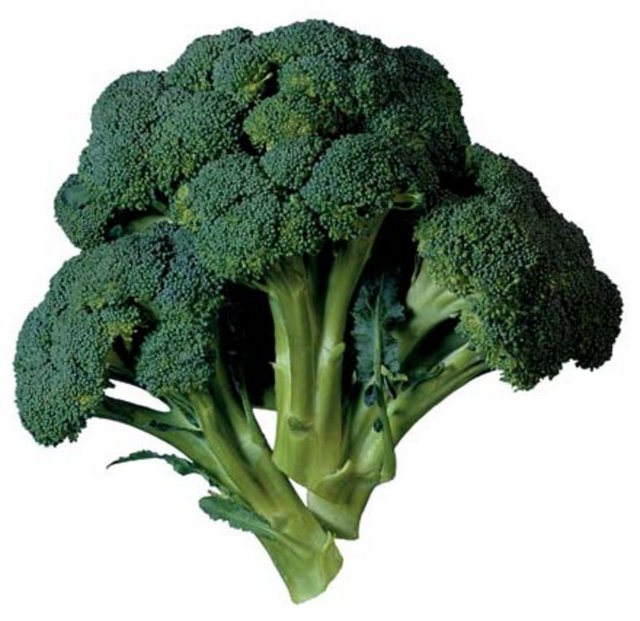 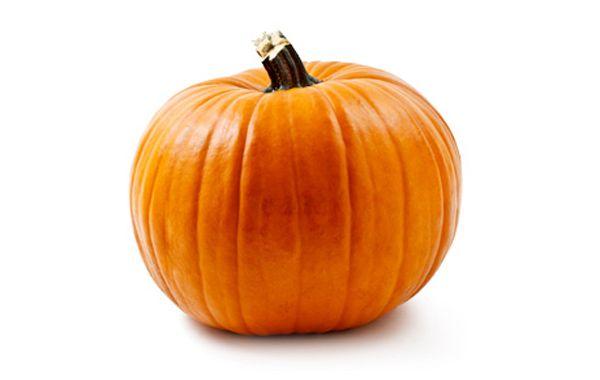 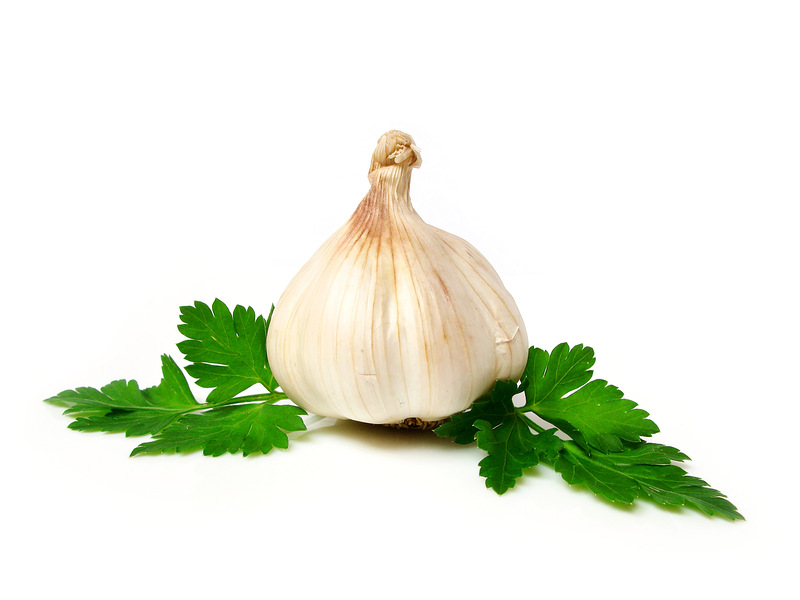 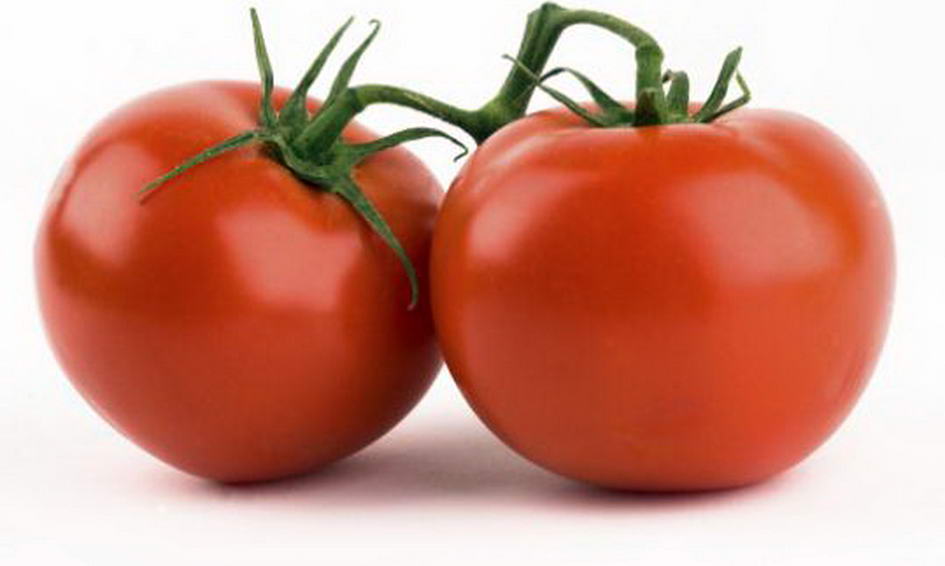 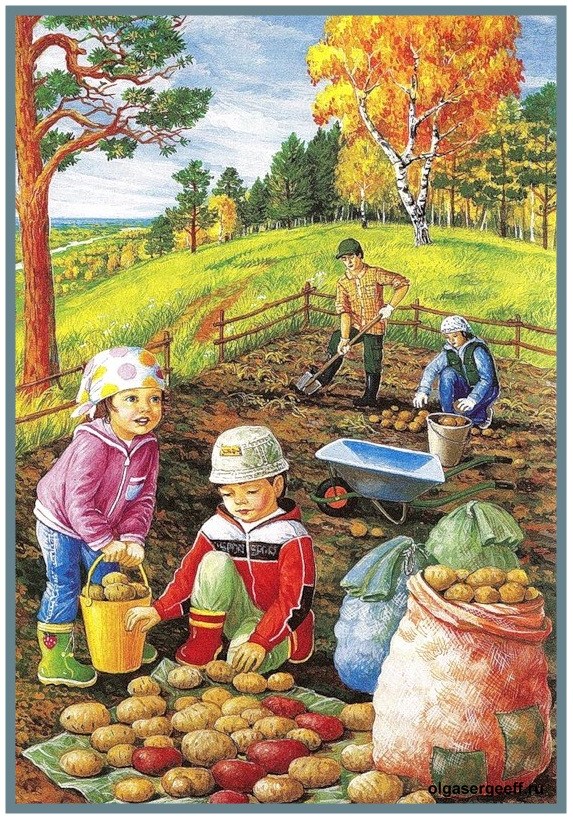 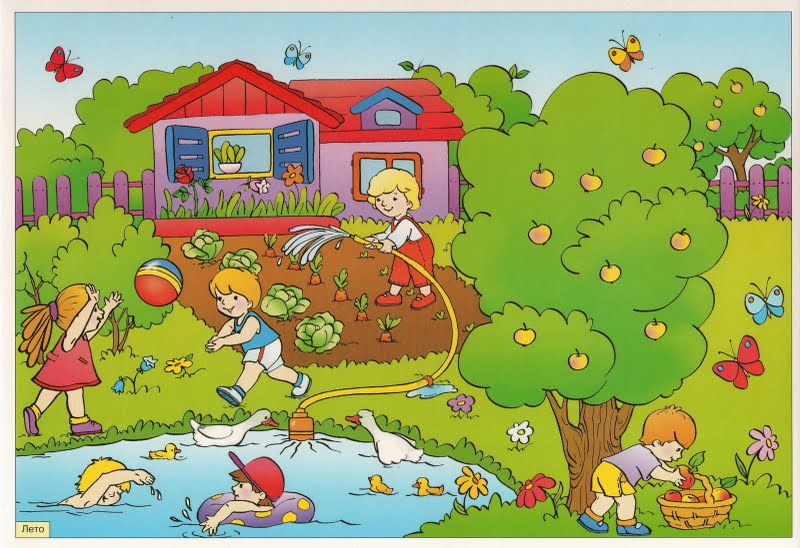 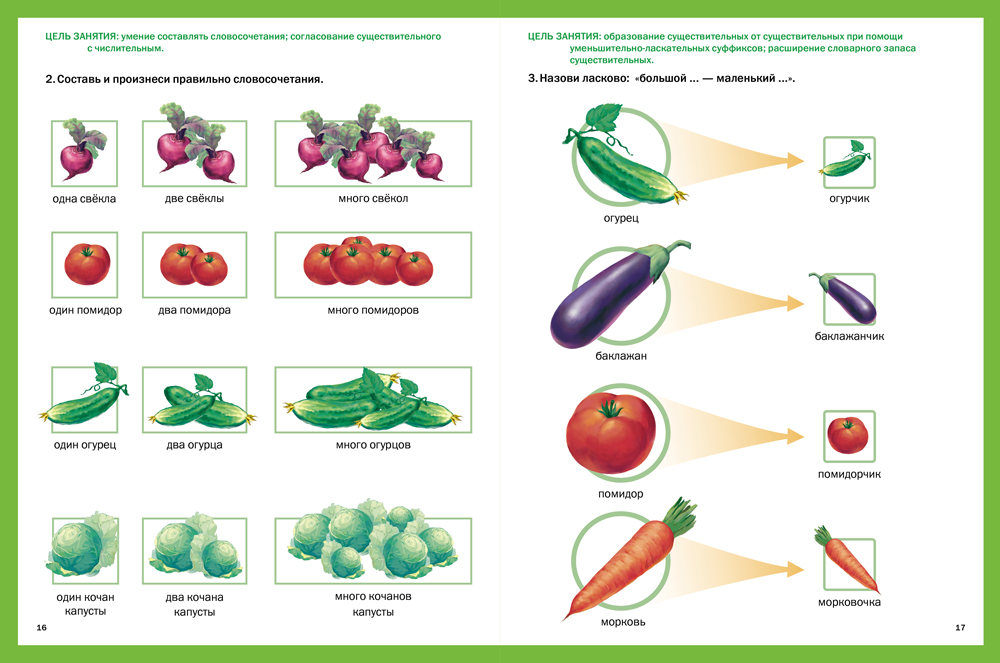 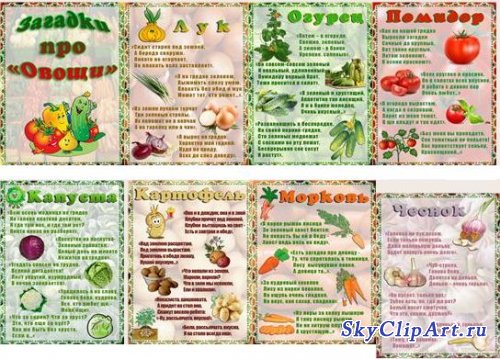 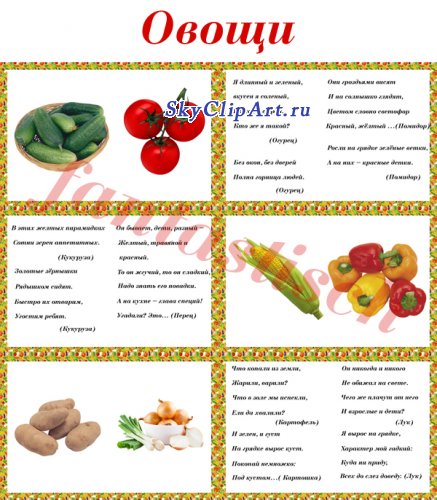 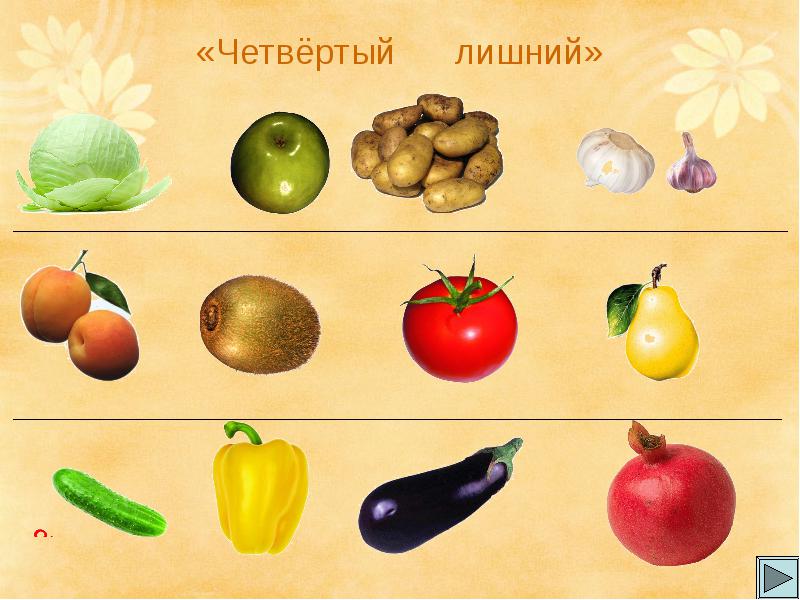 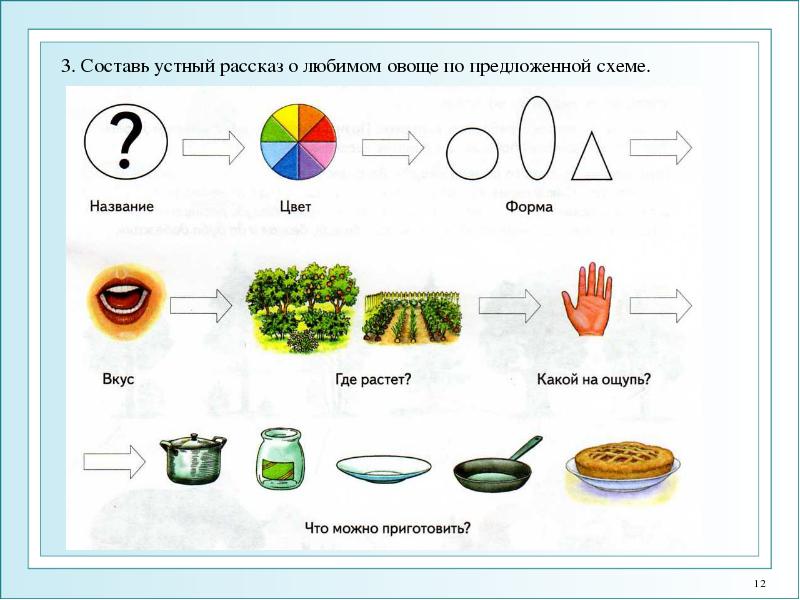